企業自建vpn規劃
UBLink.org
企業使用的VPN
MPLS
IP-VPN(EZVPN)
CPE VPN
挑選的設備
DrayTek
Vigor內含VPN系列
IPSec
PPTP
L2TP
GRE
SSL VPN Tunnel
OpenVPN
WireGuard
NUSOFT
MHG
NFW
UTM
Ipsec
PPTP
L2TP
GRE
openVPN
Lan to Lan
IPSec
PPTP
L2TP
SSL VPN Tunnel Mode
GRE
DyVPN
VPN Matcher(兩端的Wan都是虛擬ip)雲端VPN
一個帳號8個node
WireGuard (Windows)
VPN Matcher(兩端wan都虛擬IP) https://vpn-matcher.draytek.com
Client to Lan
PPTP
L2TP
L2TP over IPSec
IPSec IKEv2
SSL VPN/openVPN
VPN Hub
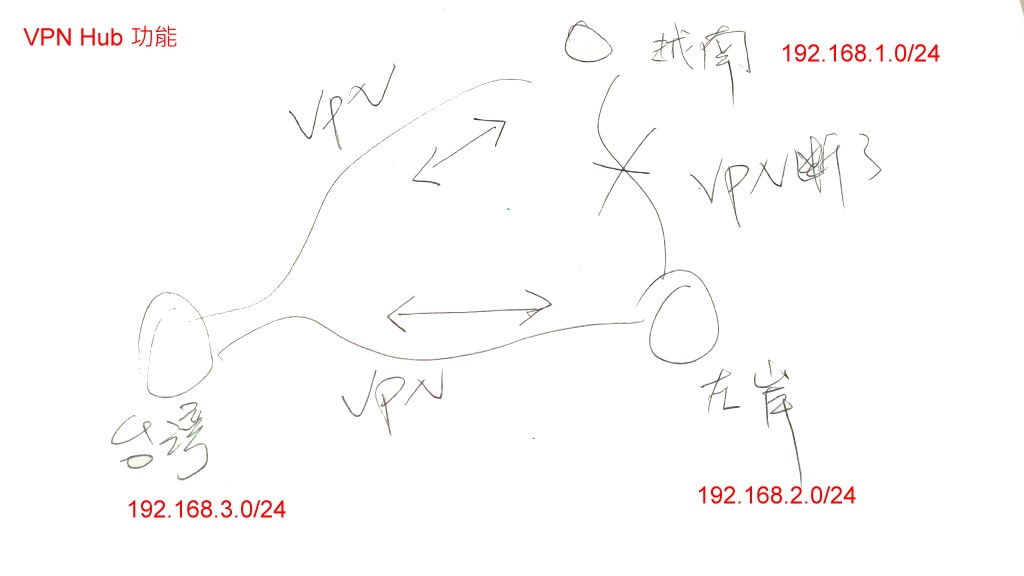 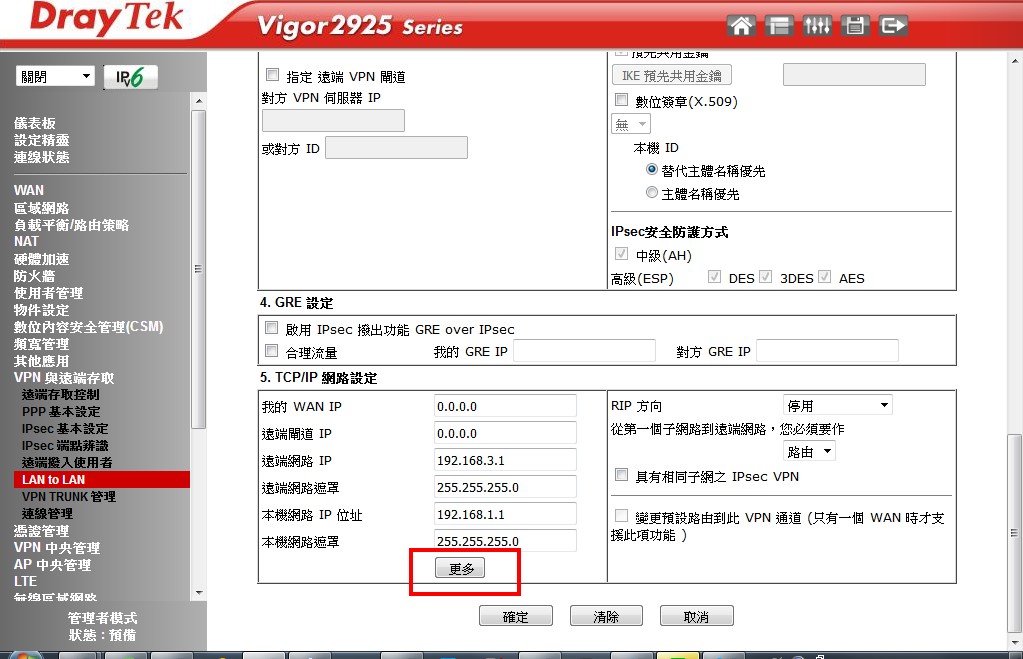 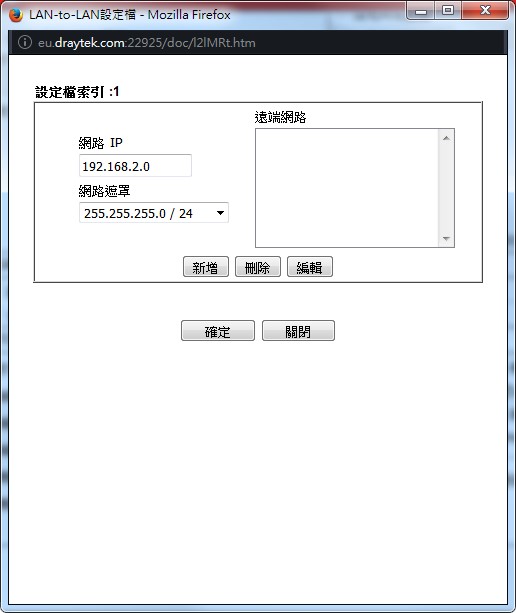 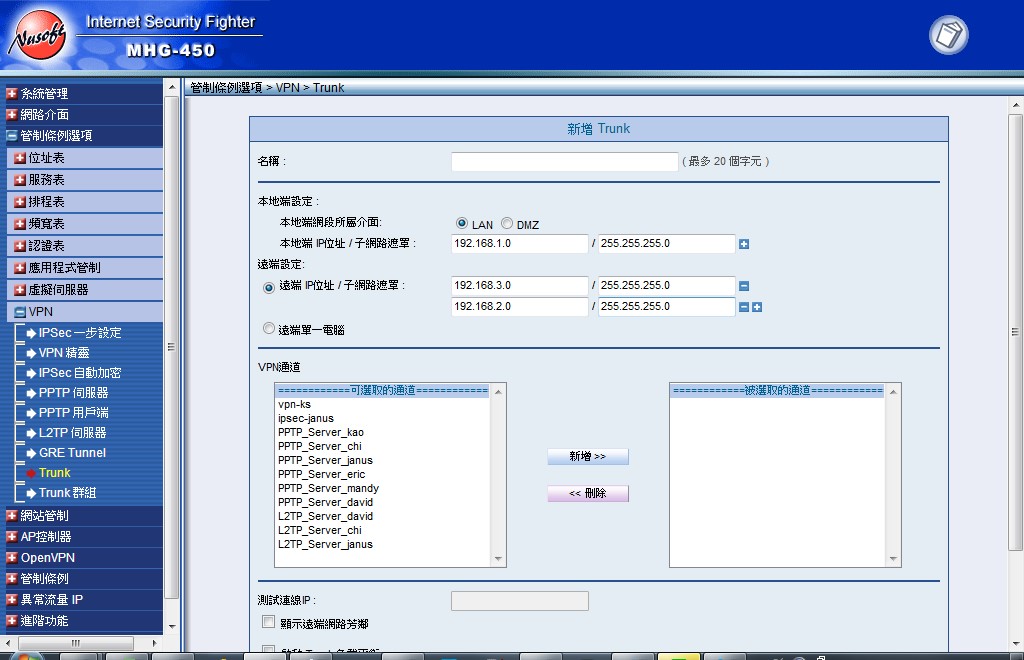 VPN Trunk
VPN Backup
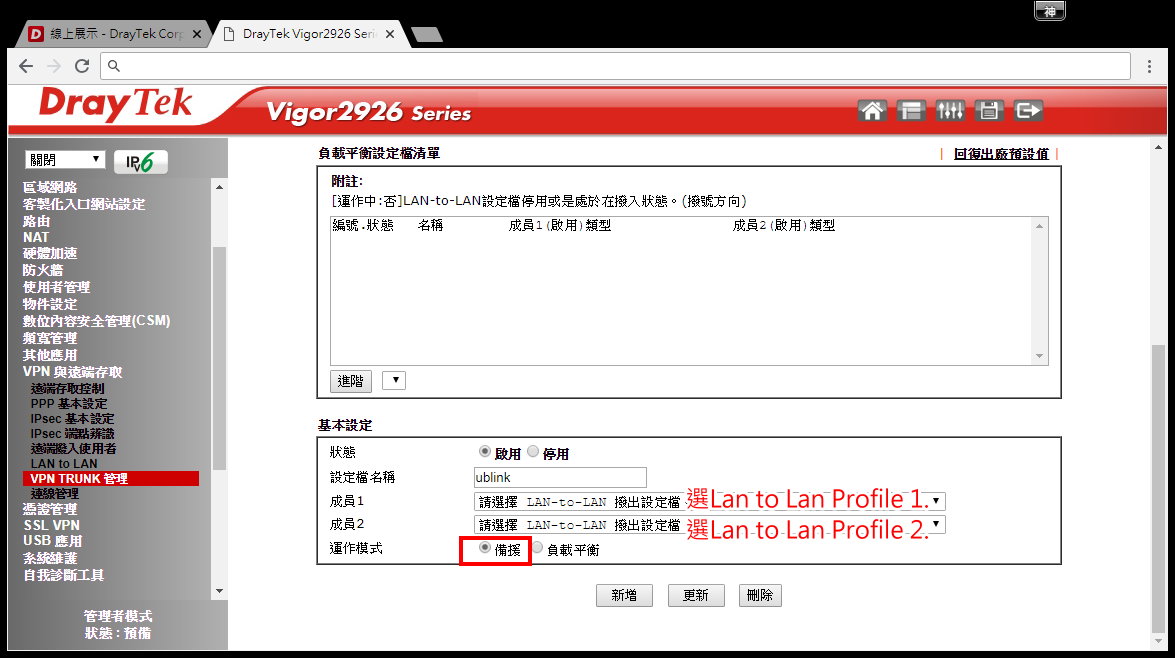 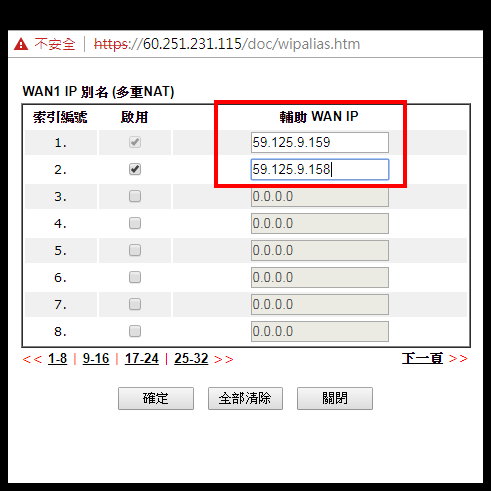 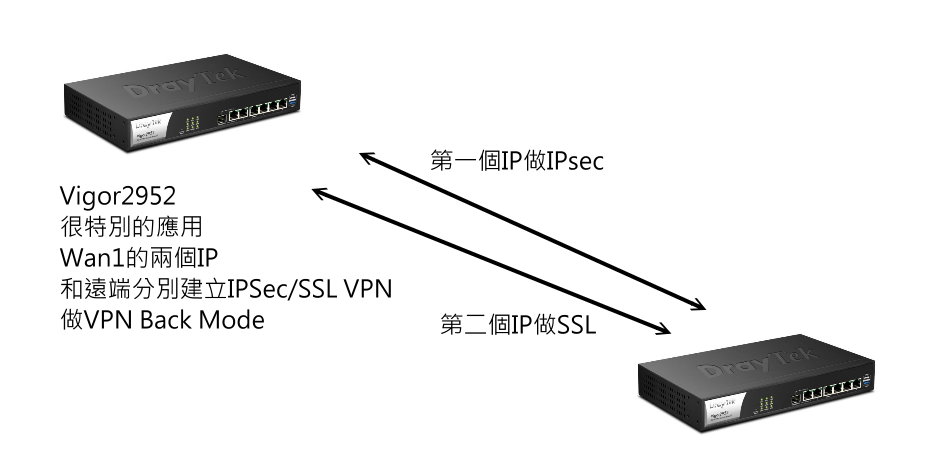 NUSOFT VPN Trunk
VPN為何不通注意事項，不要同區段
L2TP PPTP，NAT／Route Mode IPSec PresharKey／RAS-SIGESP／AHDES／3DES／ADE128／AES192／AES256SHA1／MD5Group 1／2／5PFS(Perfect Forward Secret)／NO-PFS／Group1／Group2／Group5Local ID／Peer IPGRE Local／PeerMain mode／Aggressive modeDPD: Dead Peer Detection(連線偵測)／Ping TESTTrunk／TunnelCA，X509IKE phase 1 key lifetime : 28800IKE phase 2 key lifetime : 3600Remote IP 區段Local IP區段SSL VPN Proxy ModeTunnel ModeMOTP:動態性一次驗證Key 

設定的重點可以看的出來IPSec的設定最為複雜，但是原則上每一個關鍵字就是一把Key對方如果開那一把我方就是開那一把對應就可以了
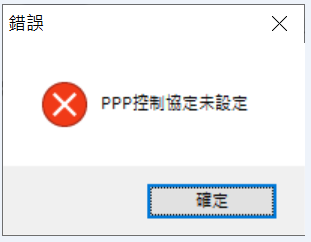 https://www.draytek.com/support/knowledge-base/5729
lan 和 vpn 遠端同區段，不能在後端 TEST
防毒
Win 10 系統問題
其他
同網段的VPN
如何建立同網段 LAN to LAN VPN
https://www.draytek.com/zh/faq/faq-vpn/vpn.lan-to-lan/%E5%A6%82%E4%BD%95%E5%BB%BA%E7%AB%8B%E5%90%8C%E7%B6%B2%E6%AE%B5-lan-to-lan-vpn/
雙固定IP
單固定IP
雙符動IPhttp://ubddns.org
一端在其他防火牆底下
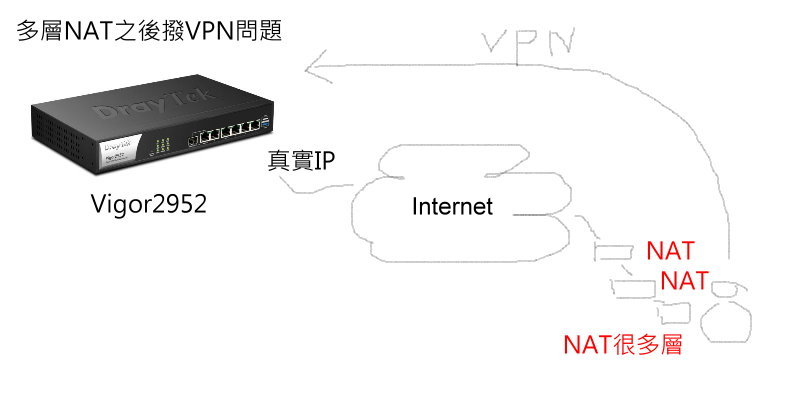 4G LTE VPN
MPLS/CPE混用VPN
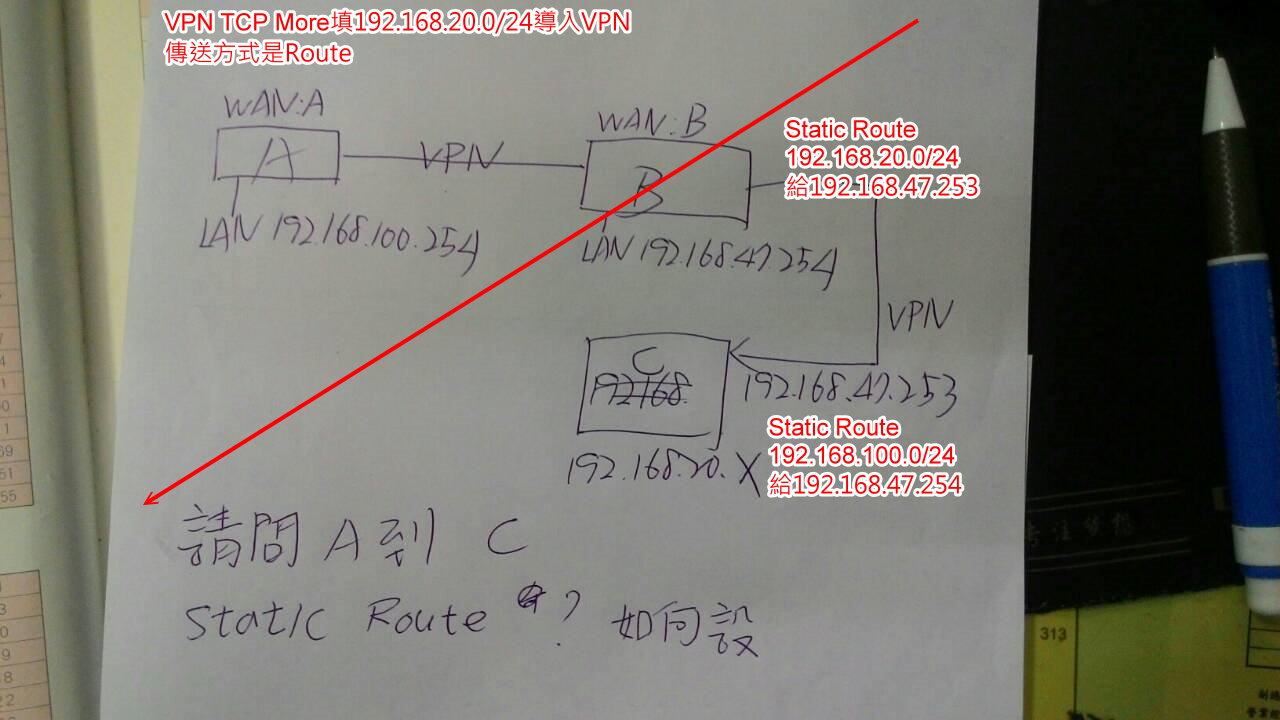 VPN底下有Core Switch和其他網段
VPN TCP/IP More
Static Route (Vigor/Core Switch都要加)
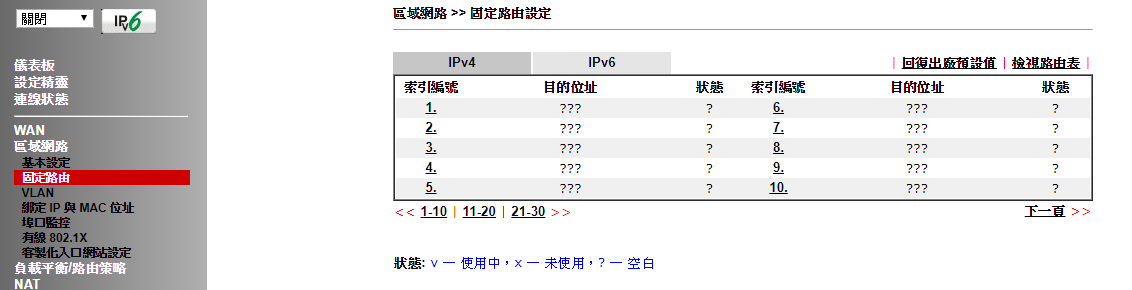 VPN繞路
兩端的Wan都是虛擬ip怎麼連VPN VPN Matcher
申請網址http://vpn-matcher.draytek.com/

相關設定文件
8個Node，互通
http://www.ublink.org/index.php/download/send/132-user-manual-vigor/6308-vpn-matcher-vpn
用VPN連入,\\電腦名稱 找不到 \\ip 可以用 請問是什麼原因？
查對方電腦名稱的條例有DNSWINSNetBIOS over vpn tcp/ipLMHOSTVPN 走的是廣播封包Microsoft定義的時間是 12min~52min會擋住 netBIOS 的有 Windows Firewall電腦防毒只要一條件不行就看不見電腦名稱
NetBIOS
統一驗證
坐在台灣使用Windows的Radius Server控管全球 VPN 的帳號連線
http://www.ublink.org/index.php/news/86-windows-radius-server-vpn

Vigor3900/2960 PPTP/L2TP VPN整合AD/DC/Radius Server設定
http://www.ublink.org/index.php/2-uncategorised/90-vigor3900-2960-pptp-l2tp-vpn-ad-dc-radius-server

WFH 在家工作 VPN NFW UTM 設備 PPTP L2TP 都可以統一驗證 Radius Server
http://www.ublink.org/index.php/news/625-wfh-vpn-nfw-utm-pptp-l2tp-radius-server
VPN 分流架構一
VPN分流架構二(同一地點)DNS Load balance
DNS Load Balance
WFH VPN 多 WAN 分流 權重觀念也是靠他來達成
DNS 負載平衡
如何設定Vigor300B-2960-3900-WAN-Inbound-Load-Balance負載平衡
http://www.ublink.org/index.php/news/256-vigor300b-2960-3900-wan-inbound-load-balance

好屌的 Inbound Loadbalance DNS Server NFW-460
http://www.ublink.org/index.php/news/541-inbound-loadbalance-dns-server-nfw-460
WireGuard VPN from Windows to Vigor Router
https://www.draytek.com/support/knowledge-base/7661?utm_source=migo-dis&utm_medium=email&utm_campaign=edm-220127
The END
感謝您 !!
如果您有任何的問題
單項產品詳細簡報請洽詢各區服務處
請洽
台中:裕笠科技股份有限公司
電話:04-2260-5121
help@ublink.org
台北:遠豐科技股份有限公司
電話:02-2932-1422
help@farich.com
高雄:鉅創科技股份有限公司
電話:07-588-1868
kshelp@ublink.org